חומרי לימוד והעשרה לממונה בנושא מניעת הטרדה מינית וקידום מוגנות בספורט
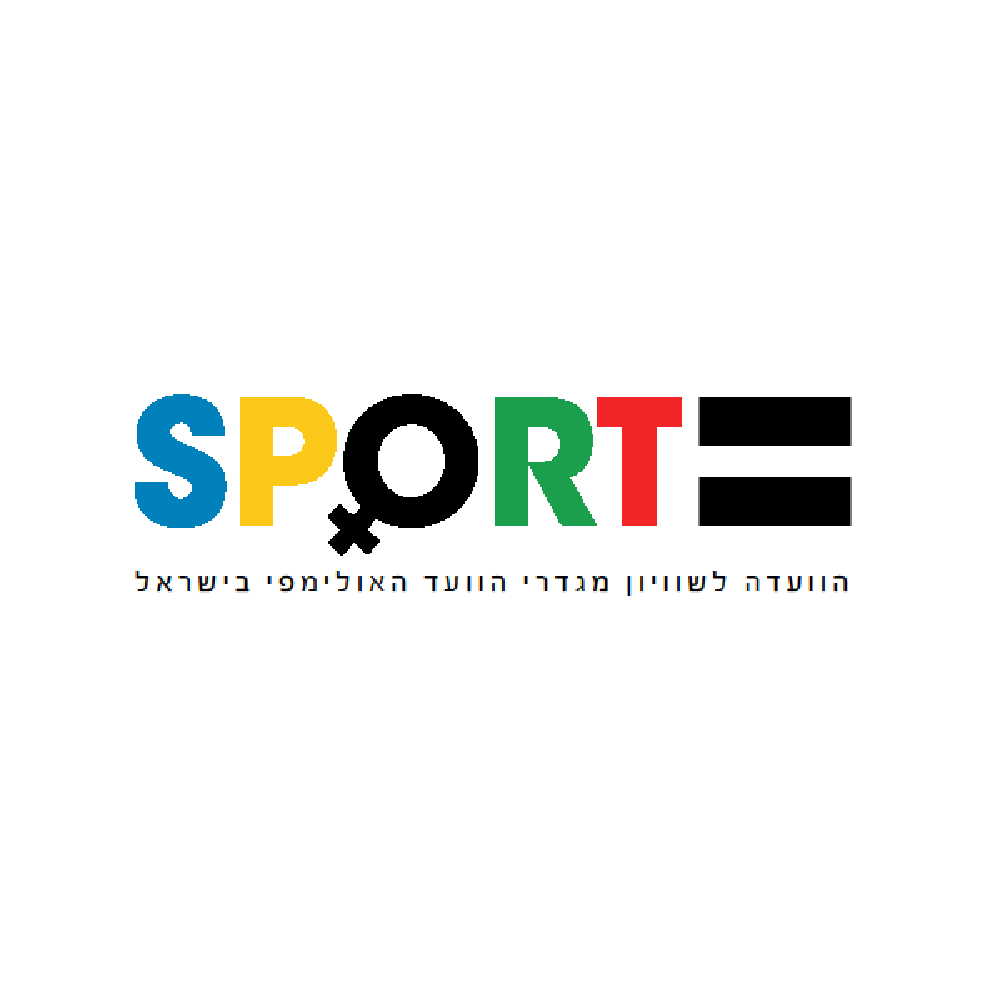 דברי פתיחה
הוועד האולימפי בישראל רואה חשיבות רבה בקידום והגנה על כבודם, בריאותם, שלמות גופם ונפשם של כל הספורטאי.יות, המאמנים.ות, המלווים.ות, עובדיו ומתנדביו.  

הספורט ההישגי מהווה מופת ספורטיבי ומודל לחיקוי לכלל הספורטאים, ולכלל הציבור. המנהיגות והמצוינות ההכרחיים לספורט ההישגי מחייבים חינוך לערכי התנועה האולימפית, ובראש ובראשונה לכבוד, שוויון והגינות.

אנו רואות בתפקיד הממונה שליחות וחשיבות רבה בהקניית ערכים ונורמות התנהגות למרחב אימון בטוח ומוגן.
ערכה זו מהווה כלי עבודה לביצוע תפקיד הממונה בצורה המיטבית והמקצועית ביותר.
 החומרים נכתבו בשיתוף עם המרכז הישראלי לכבוד האדם

בהצלחה רבה, 
סוזי יוגב, יו"ר הוועדה לשוויון מגדרי
לימור מזרחי, הממונה על הטרדות מיניות וקידום מוגנות בספורט
מידע
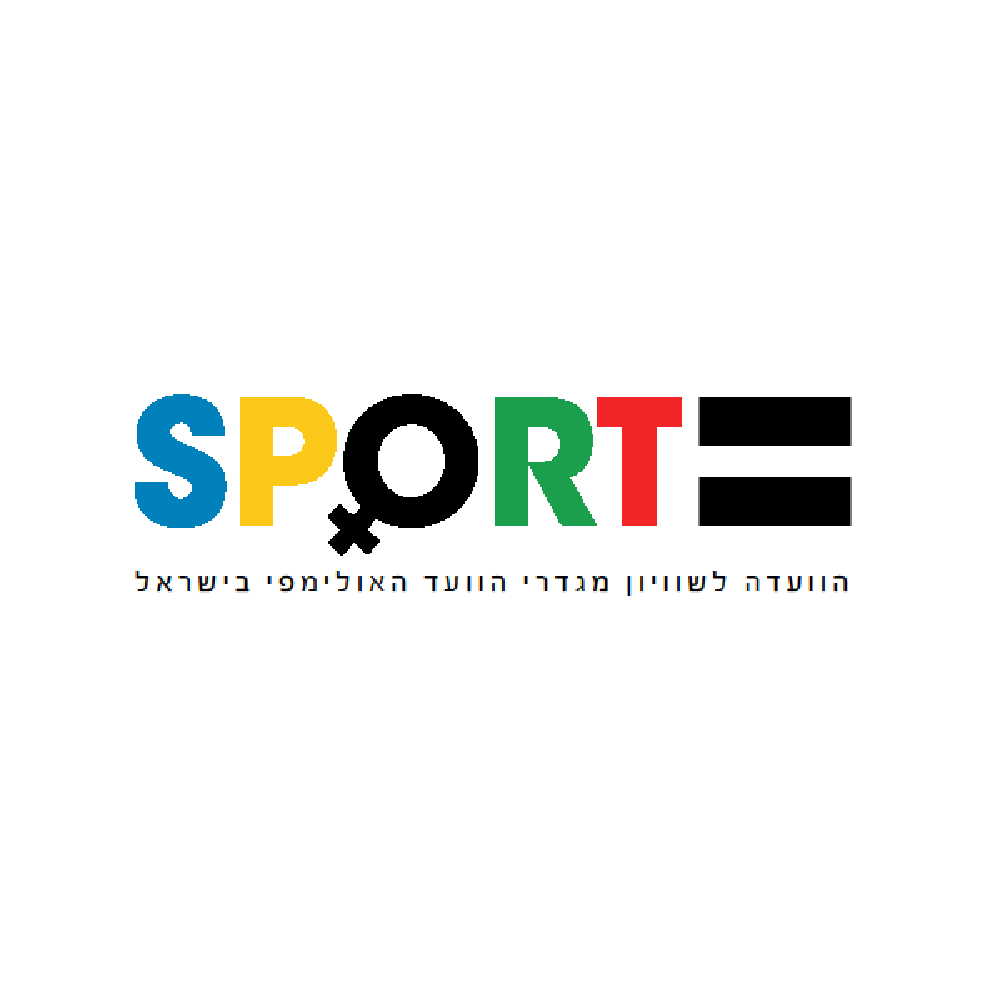 תוכן עניינים
מידע כללי 
תשתית ידע 
מניעת הטרדה מינית
מוגנות בספורט 
העשרה
מידע כללי
קישורים לחומרי קריאה וסירטונים ללמידה ולהעשרה בתחומים העוסקים במניעת הטרדה מינית וקידום מוגנות בספורט. 

מידע חשוב לתהליך ההתפתחות המקצועית ולצורך הסברה.

מומלץ מעת לעת להוסיף חומרים חדשים ולהעשיר את מאגר הידע.
תשתית ידע
החוק למניעת הטרדה מינית:https://www.nevo.co.il/law_html/law00/72507.htm
תקנות החוק למניעת הטרדה מינית:https://www.nevo.co.il/law_html/law00/72508.htm
חוק העונשין:https://www.nevo.co.il/law_html/law01/073_002.htm#Seif352סעיף 192 - איומיםסעיף 345 - אינוססעיף 346 - בעילה אסורה בהסכמהסעיף 347 - מעשה סדוםסעיף 348 - מעשה מגונהסעיף 428 - סחיטה באיומים
תקנון למניעת הטרדה מינית וקידום מוגנות בספורטhttps://www.olympicsil.co.il/wp-content/uploads/2022/02/התקנון-המלא-למניעת-הטרדה-מינית-ומוגנות-בספורט-עברית.pdf
IOC -  Gender equality in sporthttps://olympics.com/ioc/gender-equality
מניעת הטרדה מינית
הוועד האולימפי בישראל: תלונה על הטרדה מיניתhttps://www.olympicsil.co.il/1321511-2/
קמיר, א. זה מטריד אותי: לחיות עם החוק למניעת הטרדה מינית. ירושלים: כרמל, 2010.
המשרד לקידום מעמד האישה: סירטון מניעת הטרדה מיניתhttps://www.youtube.com/watch?v=RUpfS-6UsJQ
קמיר, א. סטטיסטיקה אמינה על הטרדות מיניות בישראלhttps://www.dignity.org.il/סטטיסטיקה-אמינה-על-הטרדות-מיניות-בישר/
קמיר, א. הטרדה מינית בין אבולוציה לרבולוציהhttp://www.oritkamir.org/wp-content/uploads/2019/07/אבולוציה-רבולוציה-סופי-יולי-2019.pdf
מוגנות בספורט
IOC - draw the line - לומדה אינטראקטיבית לבני.ות נוערhttps://drawtheline.olympics.com/#eyJ1c2VyX2lkIjoiRDZDdm1TRlI0WTZ0SERXVSJ9
IOC - Safe sport entourage fact sheets https://olympics.com/athlete365/safe-sport/safe-sport-entourage-factsheet/
IOC - What is consenthttps://olympics.com/athlete365/integrity/what-is-consent/
IOC  - Safeguarding athletes from harassment and abues HTTPS://OLYMPICS.COM/ATHLETE365/COURSES/SAFEGUARDING-ATHLETES-FROM-HARASSMENT-AND-ABUSE/
SafeguardingHTTPS://WWW.UKCOACHING.ORG/RESOURCES/TOPICS/GUIDES/DUTY-TO-CARE/A-GUIDE-TO-SAFEGUARDING
Safe sporthttps://olympics.com/athlete365/app/uploads/2021/09/Performance_Safe-Sport_Entourage-Factsheet.pdf
העשרה
IOC - Sexual harassment and abuse in sport  - סירטוניםhttps://olympics.com/athlete365/safe-sport/sexual-harassment-and-abuse-in-sport/
IOC - Female Athlete Healt  - לומדה אינטראקטיביתhttps://www.olympicresources.com/Home/Welcome
Code of practice for sports coacheshttps://www.ukcoaching.org/resources/topics/guides/code-of-practice-for-sports-coaches
זמן אמת: עולות להתקפה - חלק א׳https://www.kan.org.il/content/kan/kan-11/p-12043/s7/451275/
זמן אמת: עולות להתקפה - חלק ב׳https://www.kan.org.il/content/kan/kan-11/p-12043/s7/463467/